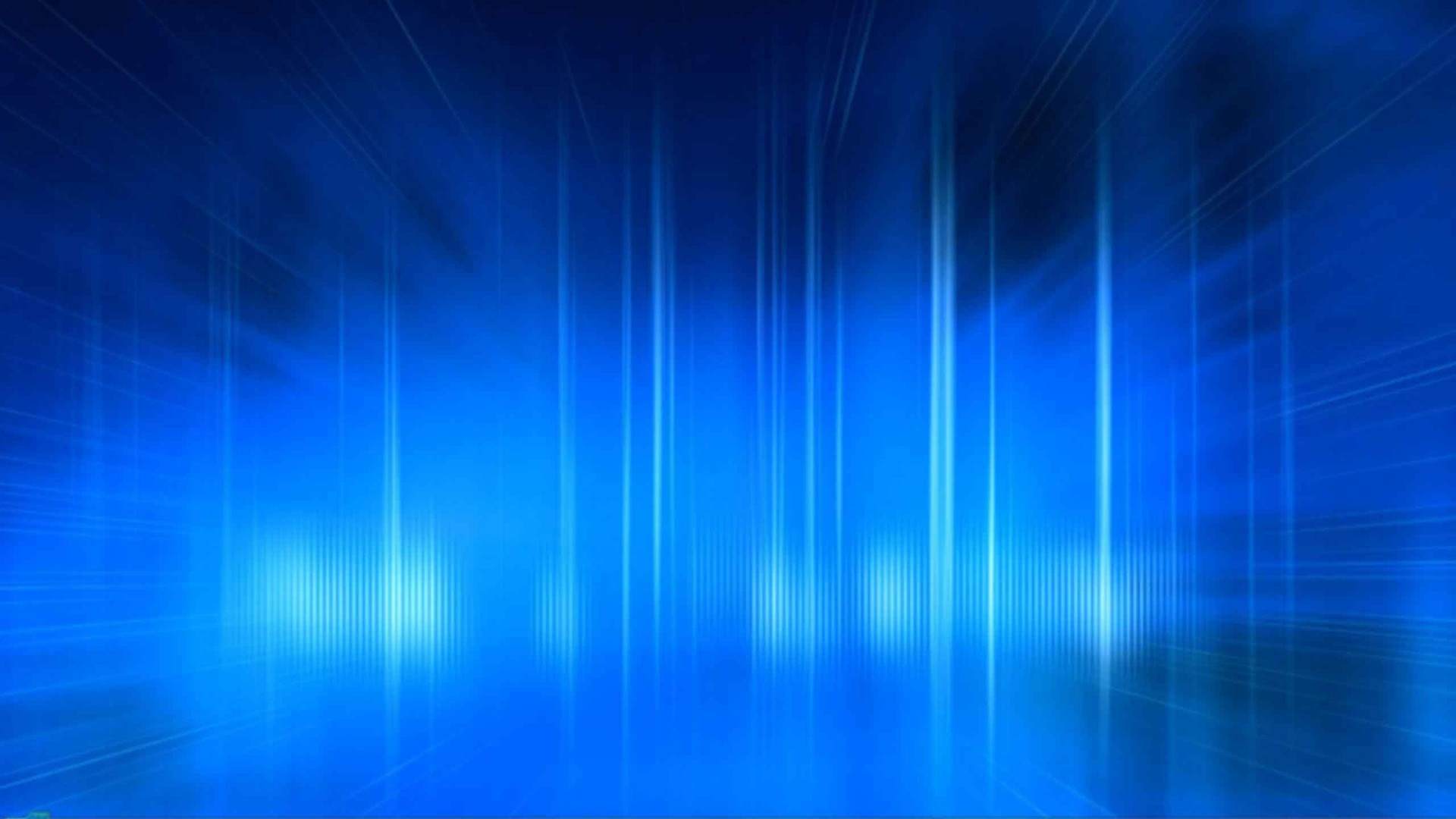 CodesForGamers
Aplicación web e-commerce de códigos de videojuegos

Eduardo Puga Hernández

Grado de Ingeniería Informática
TFG: JAVA EE
Universitat Oberta de Catalunya

Consultor: 
Antoni Oller Arcas
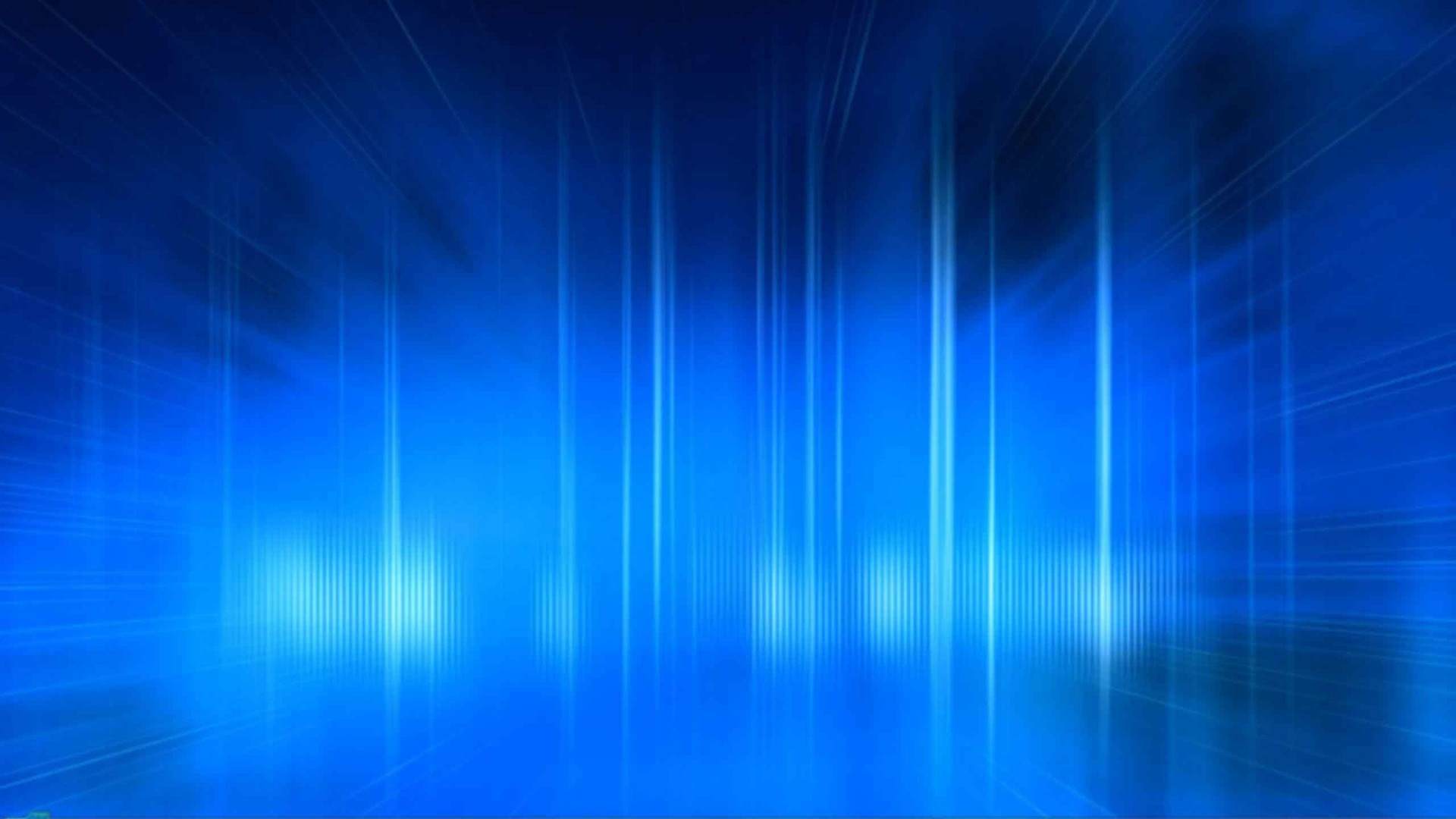 Índice de Contenido
INTRODUCCIÓN
EXPLORACIÓN
DISEÑO
IMPLEMENTACIÓN
DEMOSTRACIÓN
FUTURAS MEJORAS
CONCLUSIÓN
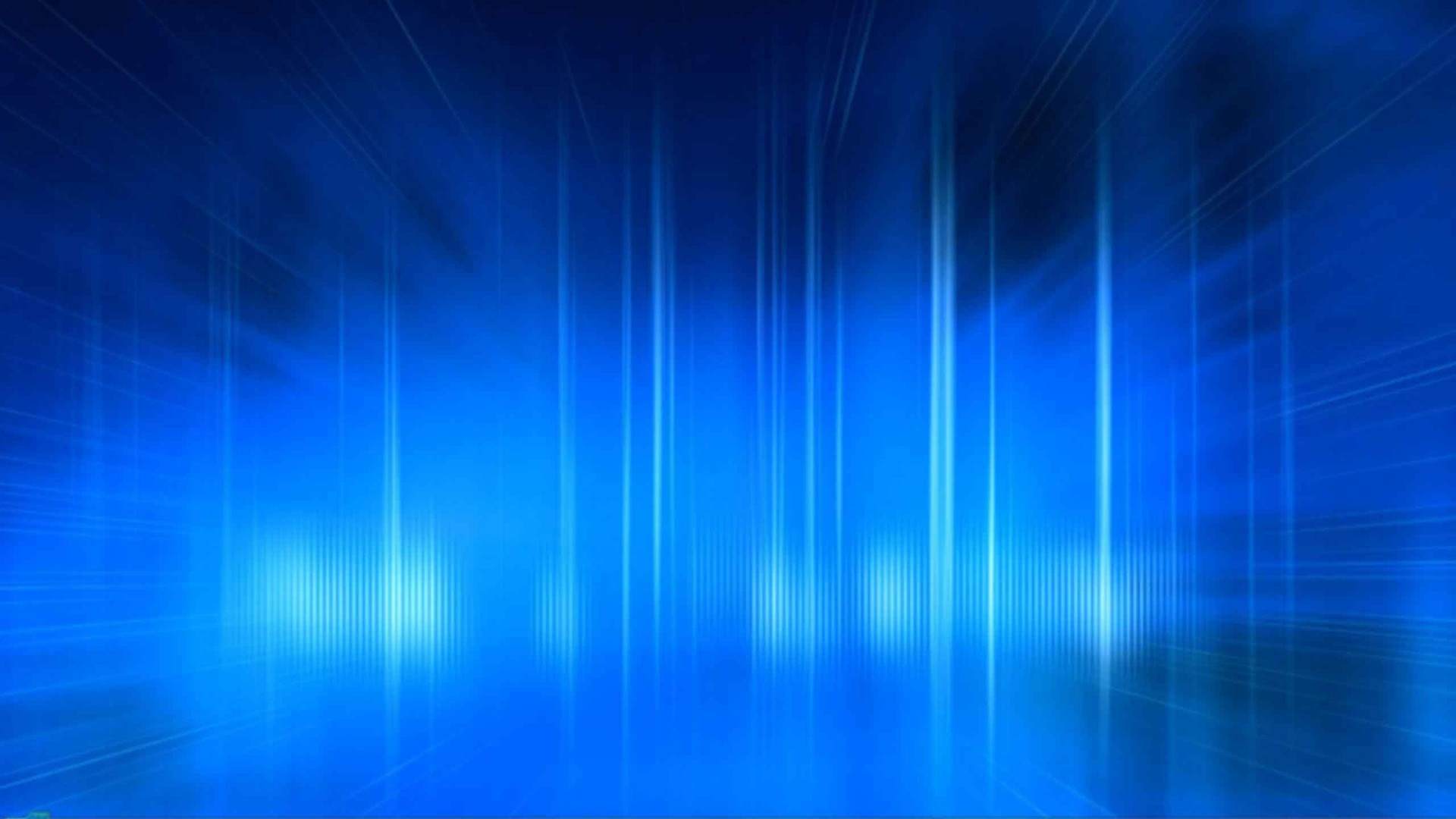 Introducción
CONTEXTO Y JUSTIFICACIÓN
LÓGICA DE NEGOCIO
DESCRIPCIÓN DEL PROYECTO
PLANIFICACIÓN EN EL TIEMPO
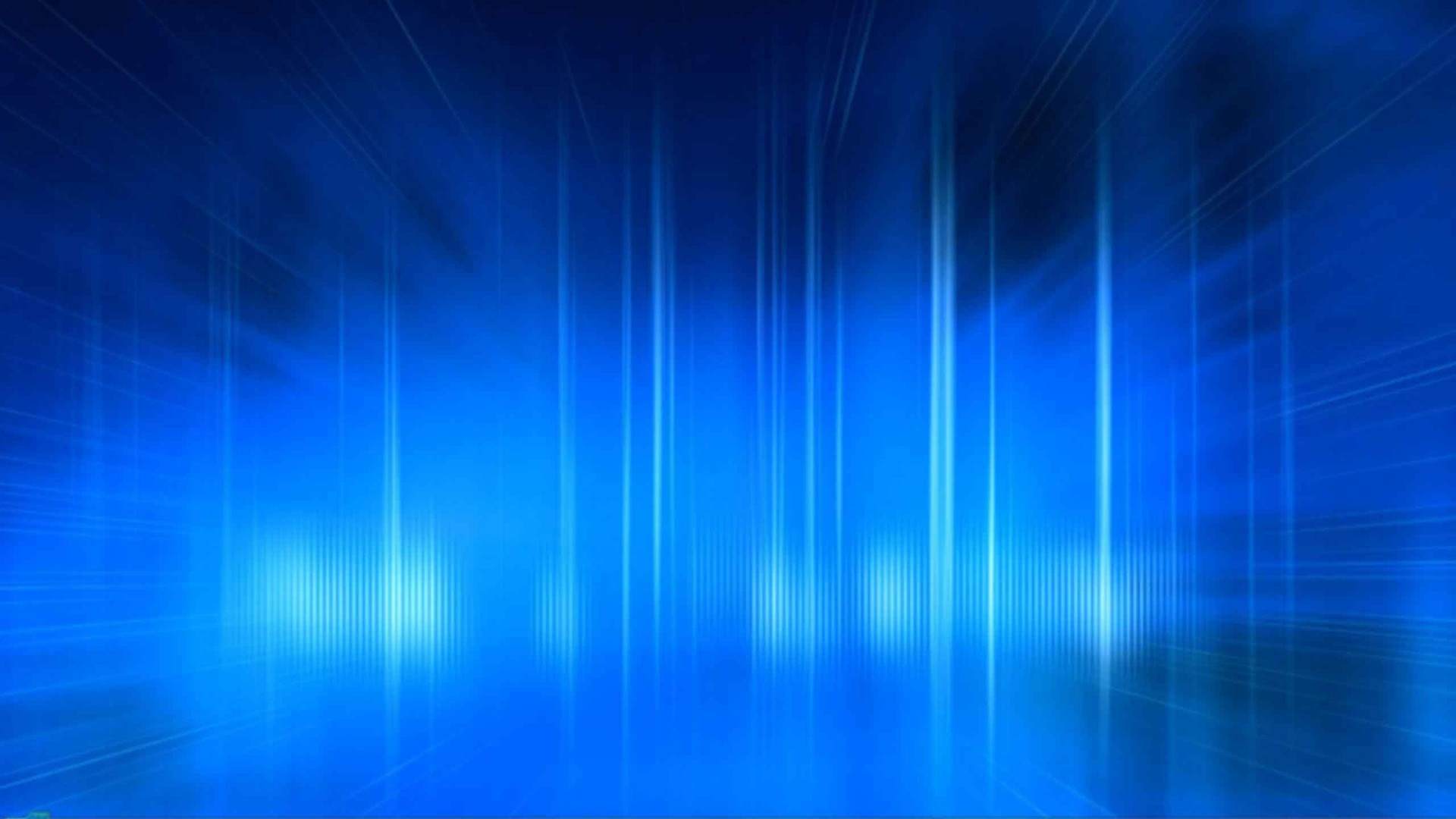 Contexto y Justificación
Poner en práctica los conocimientos académicos adquiridos durante el grado

 Pasión por los videojuegos por parte del alumno

 Explorar la dinámica emergente del mercado online de videojuegos
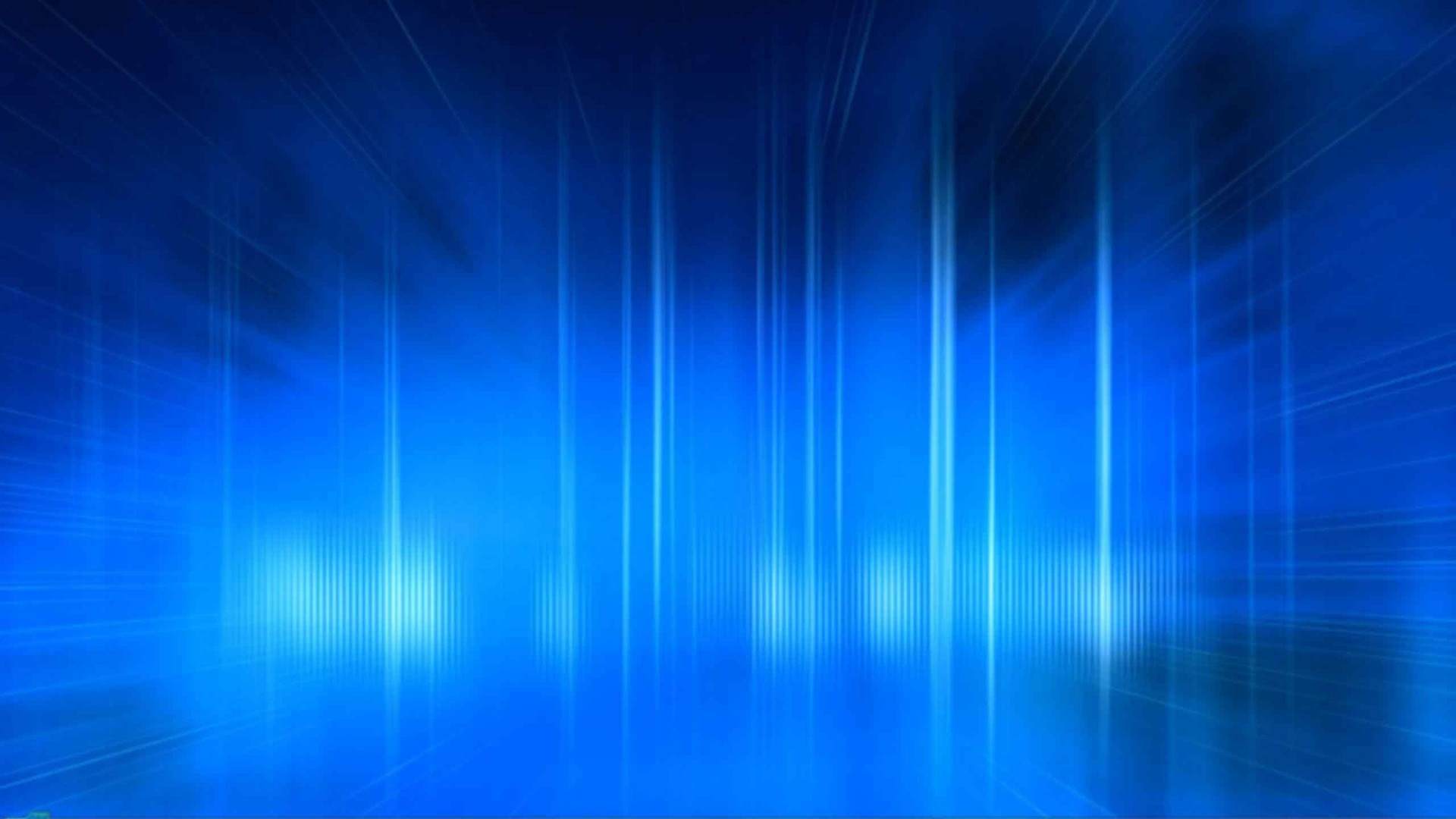 Lógica de negocio
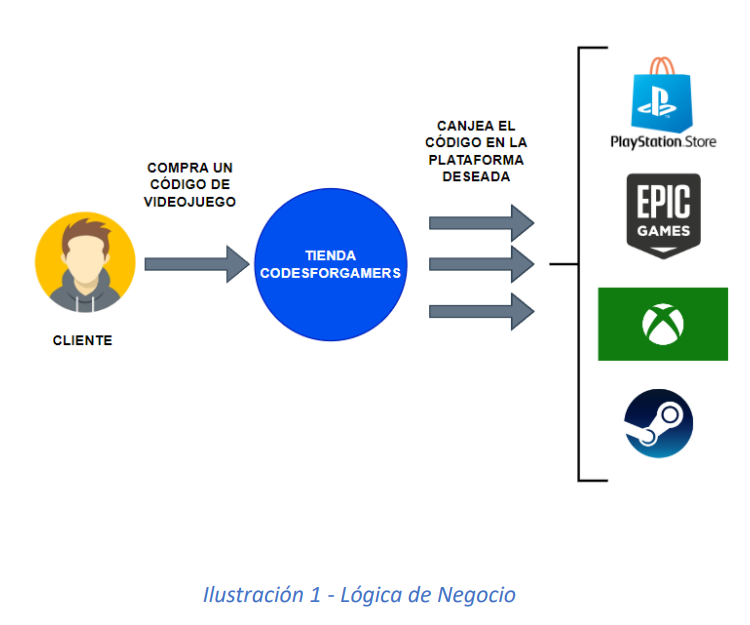 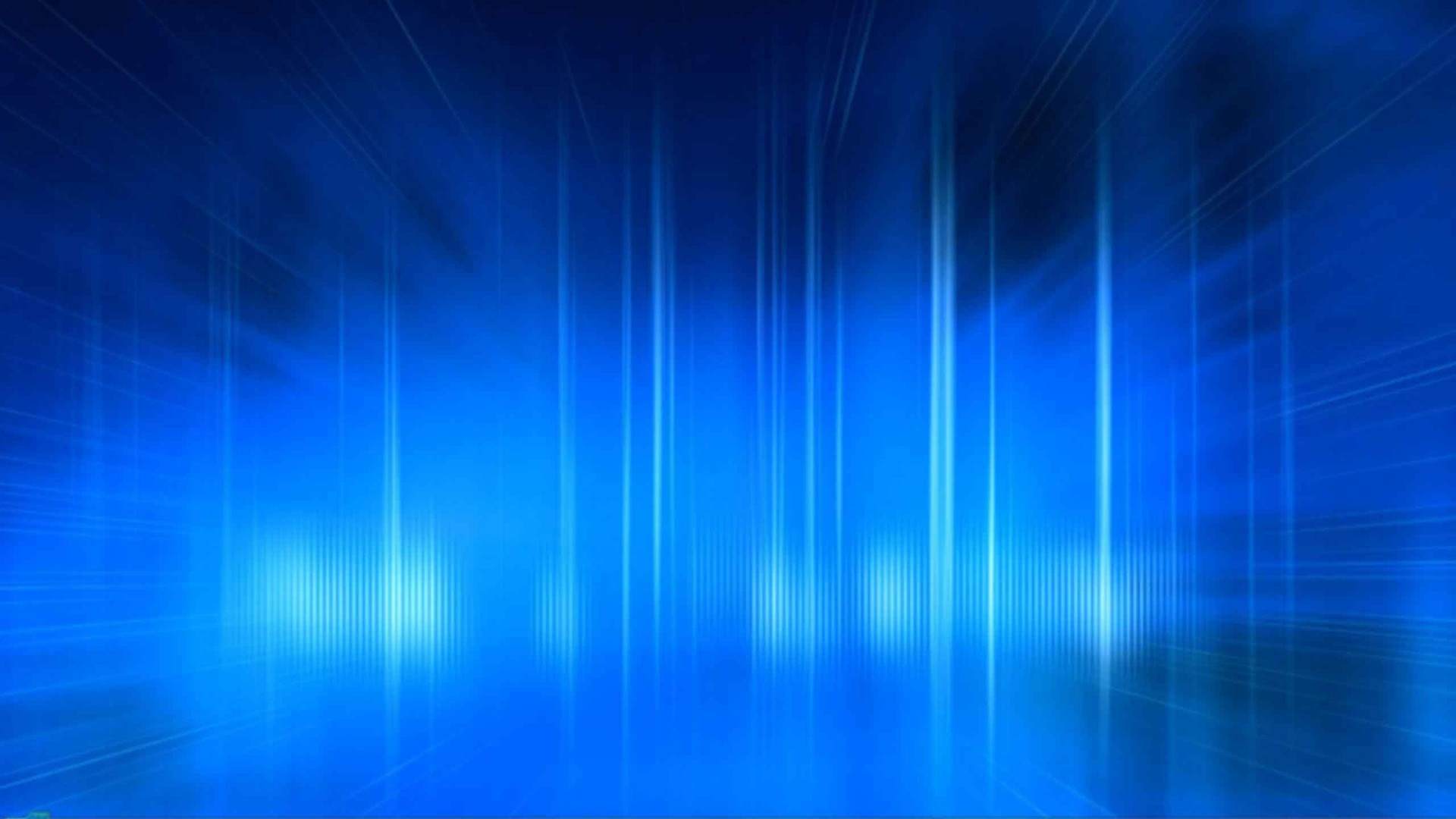 Descripción del proyecto
Aplicación web en la cual se pueden comprar códigos digitales de videojuegos

La decisión por este tipo de aplicación es justificada ya que la mayoría de las ventas online se hacen a través de un navegador web.

Esta aplicación acerca a las distribuidoras con el comprador final haciendo de intermediario
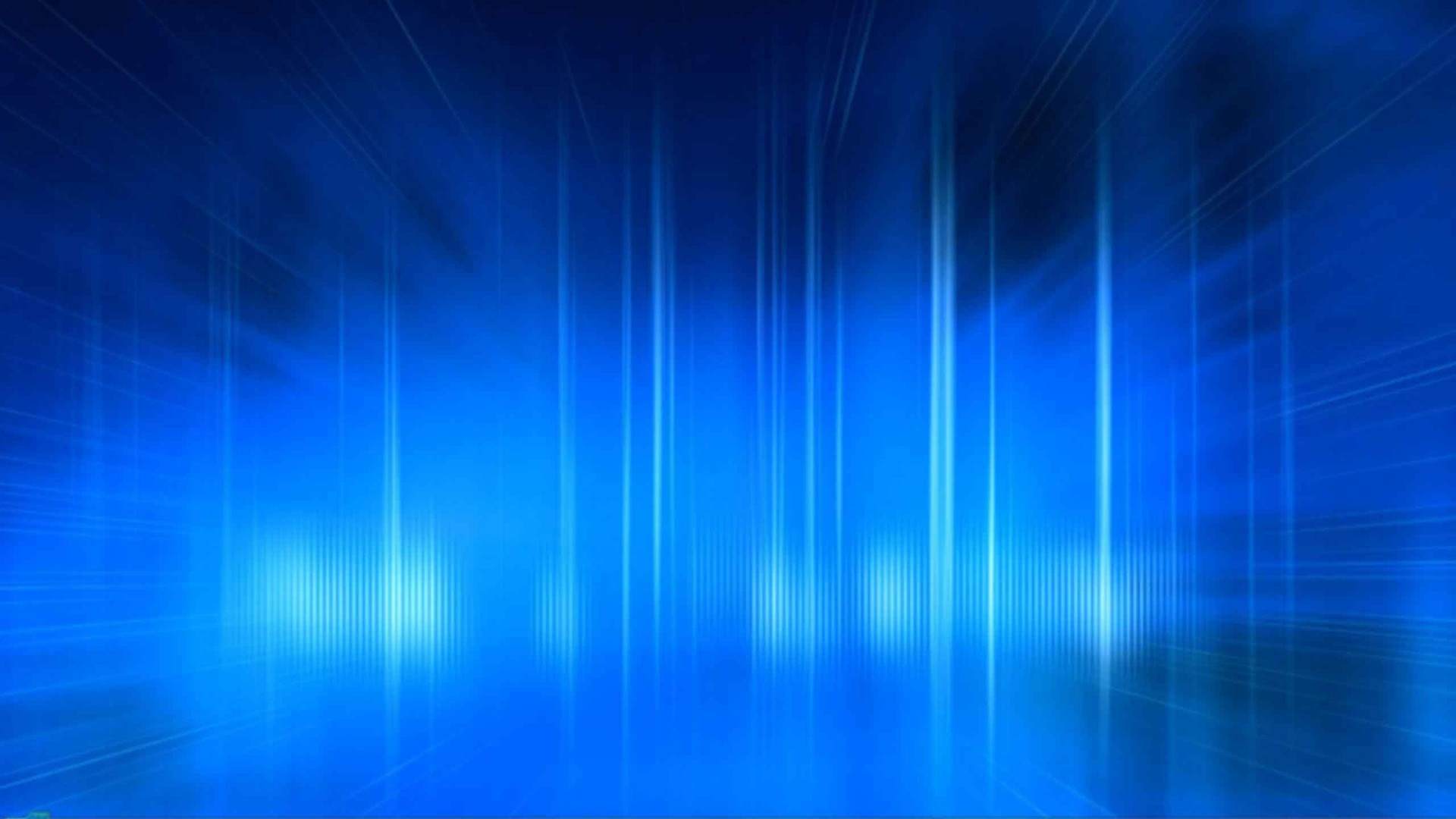 Planificación en el tiempo
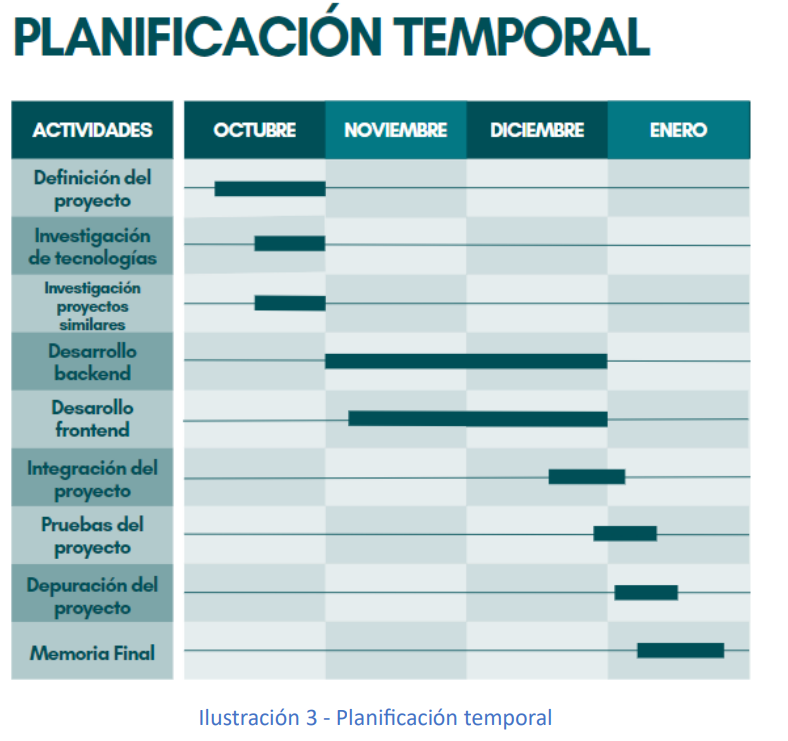 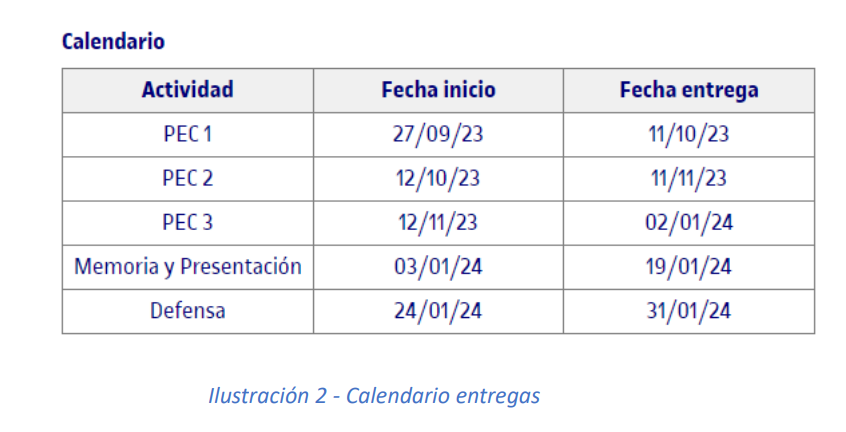 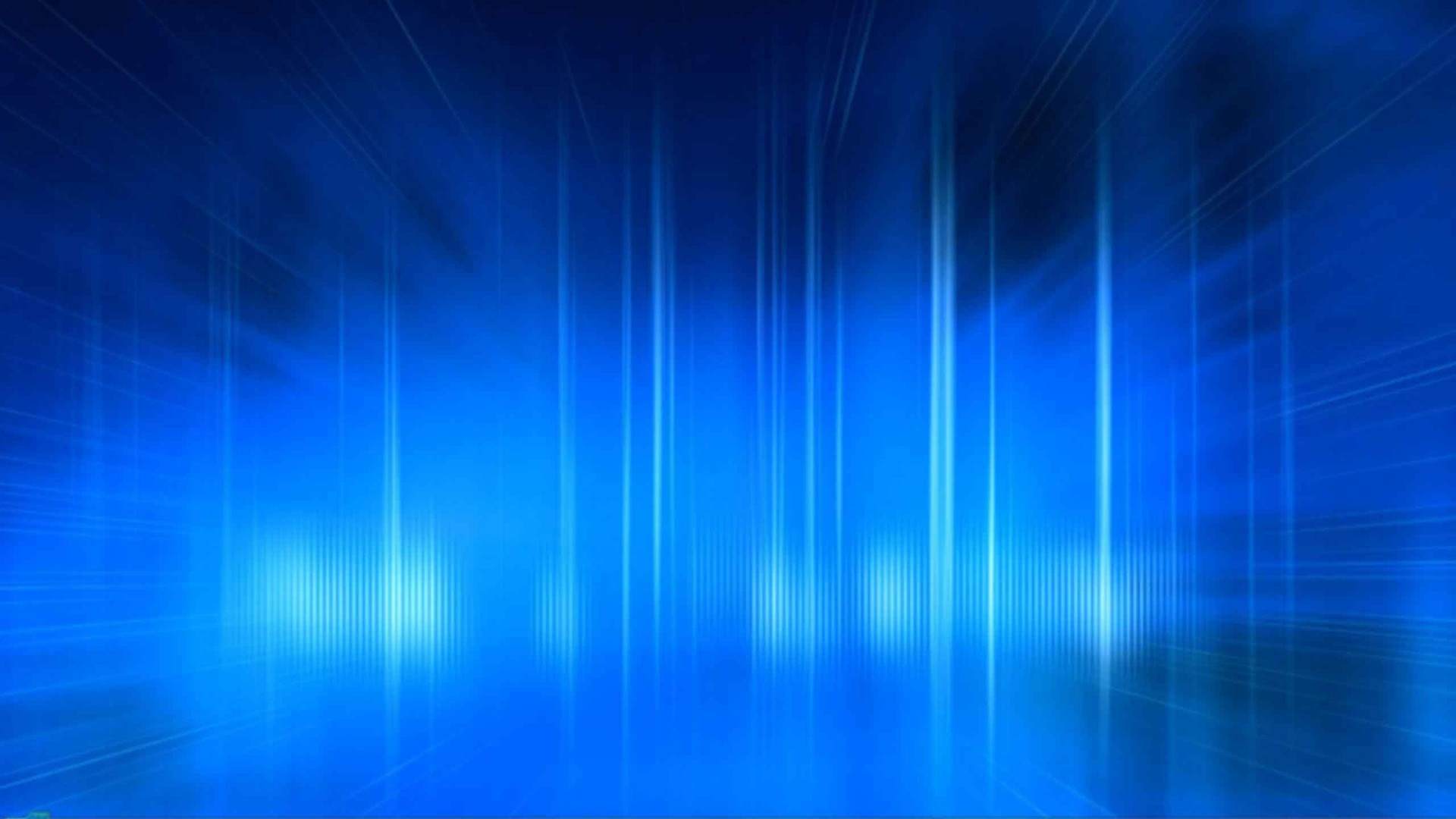 Exploración
REQUERIMIENTOS PRINCIPALES
ACTORES Y CASOS DE USO
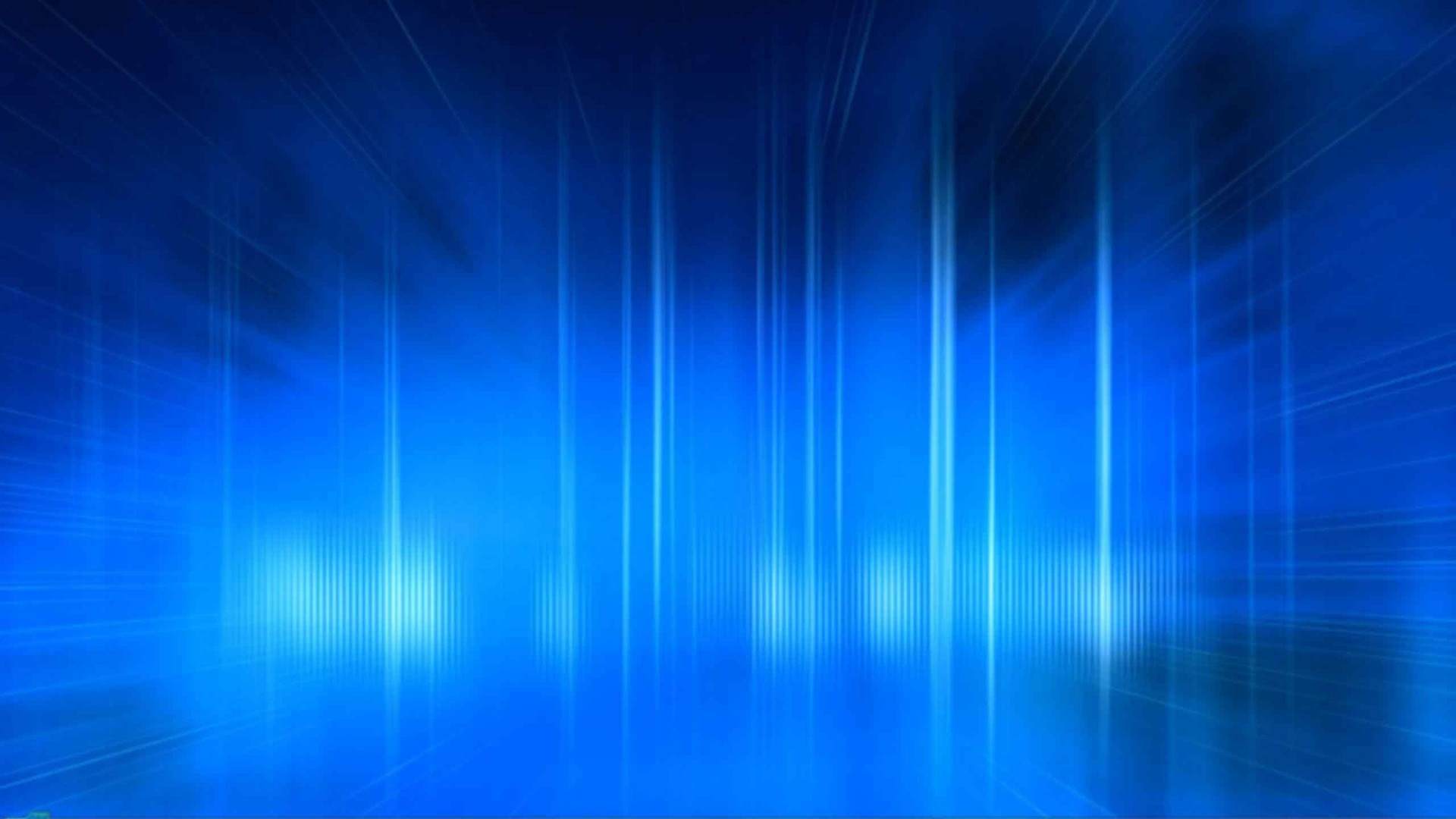 Requerimientos Principales
Producto MVP

Gestión de Usuarios
Gestión de Productos
Buscador de Productos
Sistema de Carrito de Compra
Sugerencias de Compras
Notificación por nuevo stock
Gestión de alertas
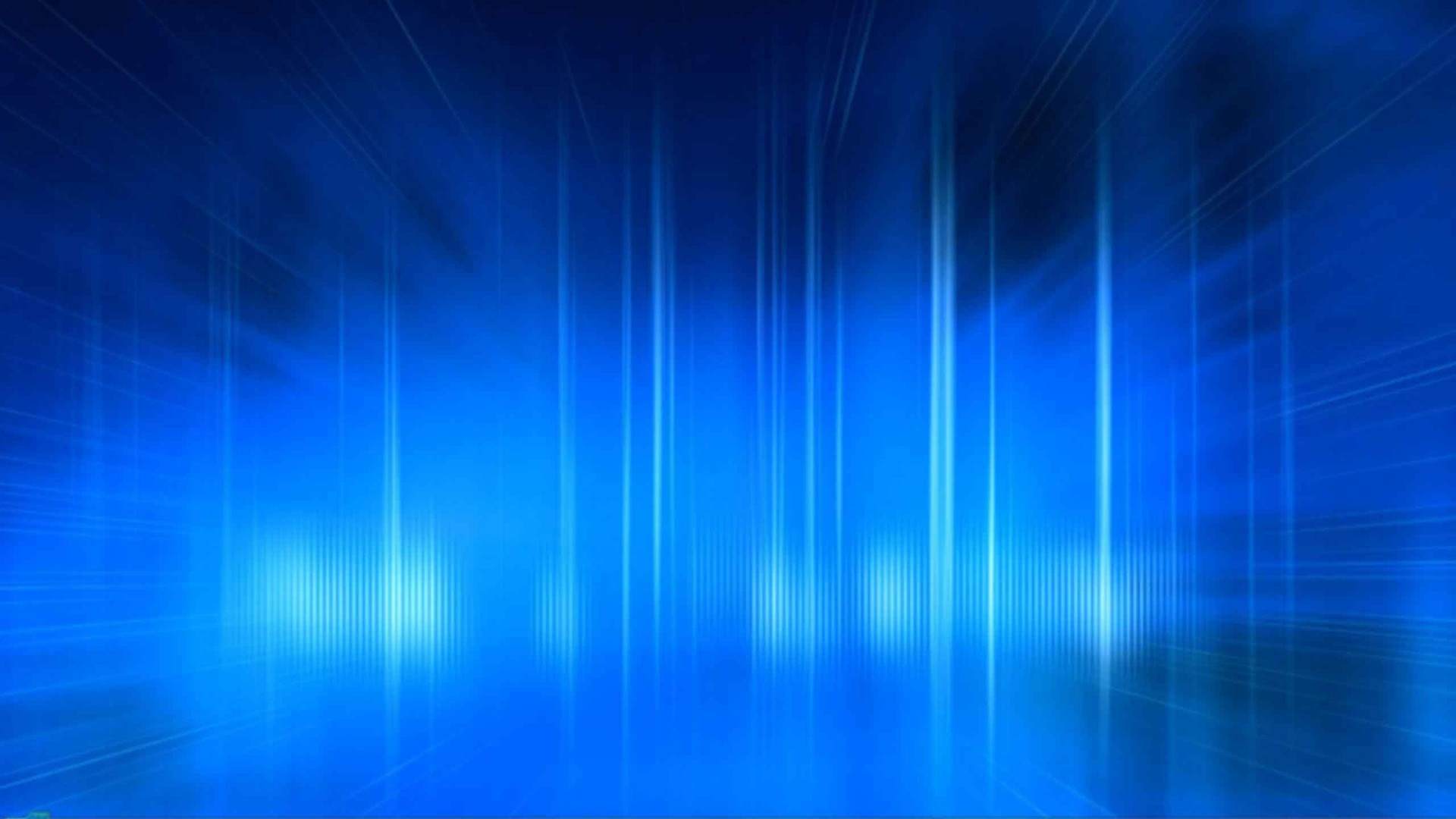 Actores y Casos de Uso
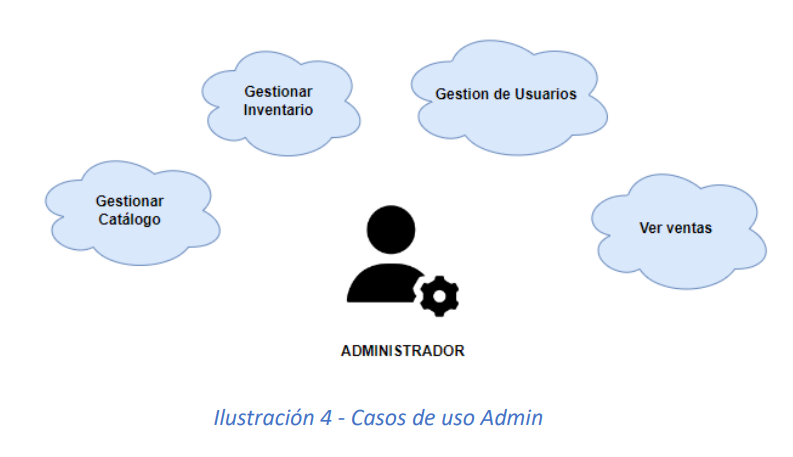 Actores clave del sistema:

Administrador





Usuario registrado





Usuario no registrado
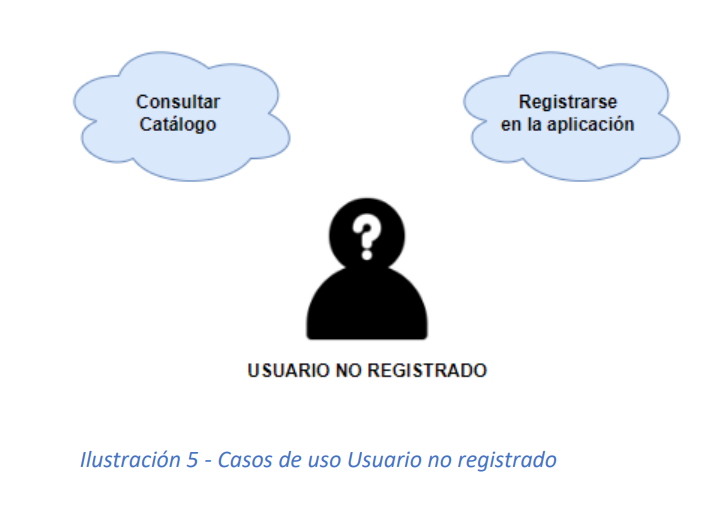 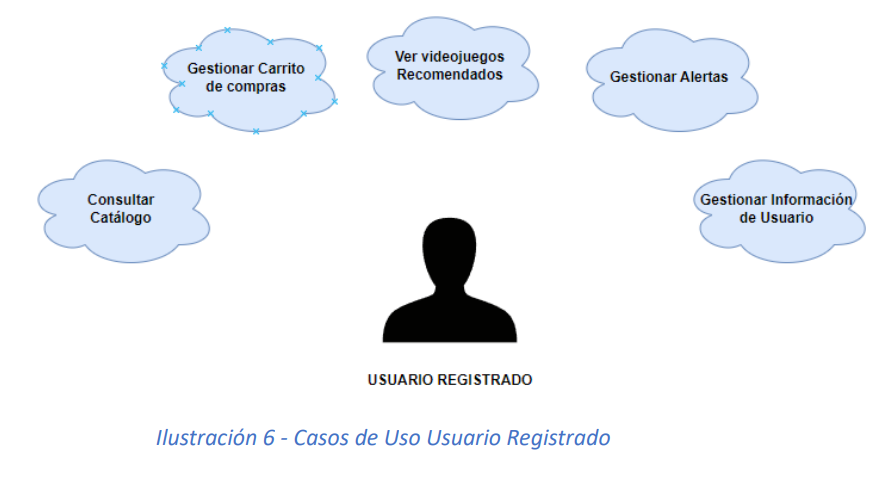 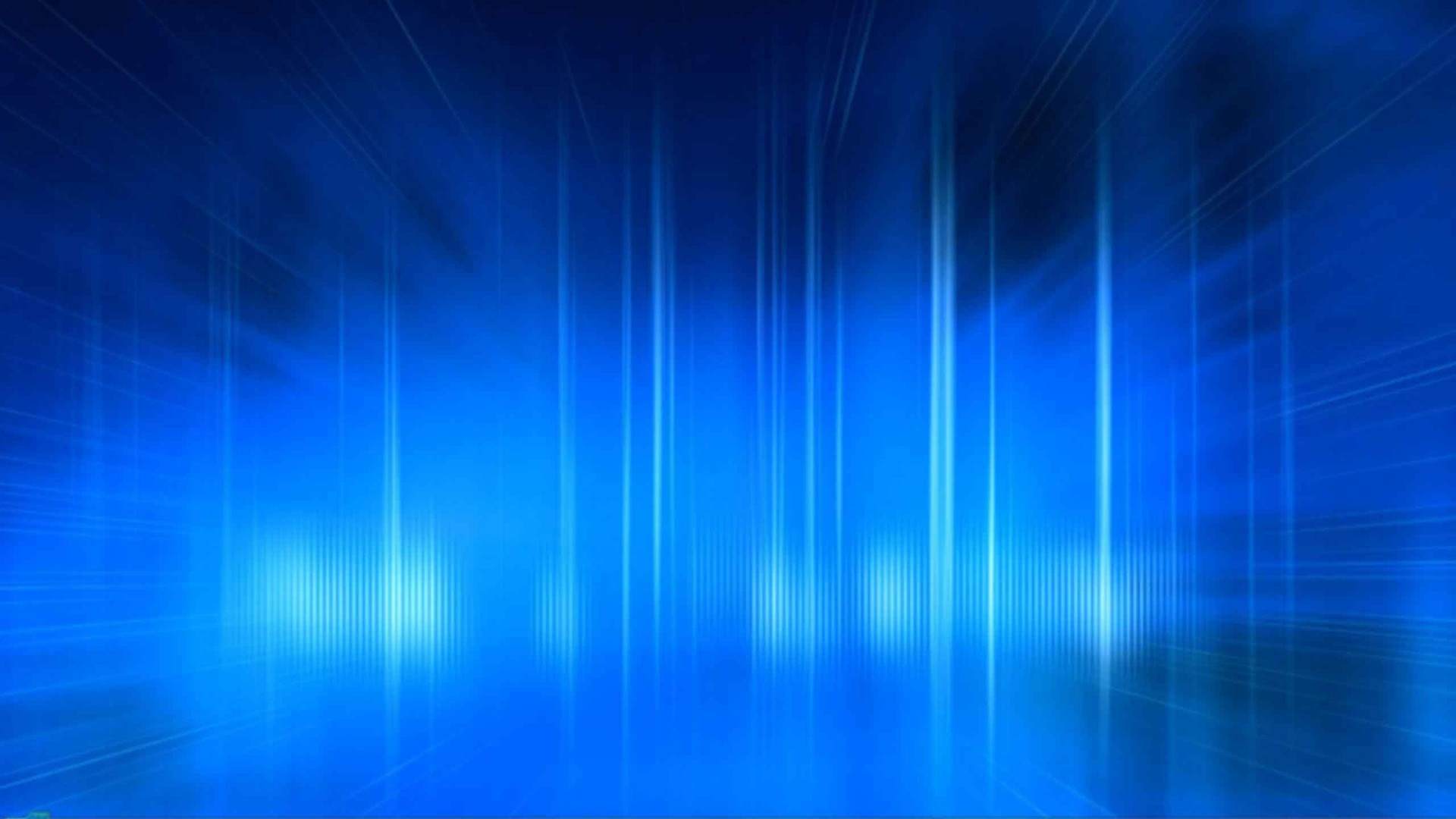 Diseño
ARQUITECTURA
MODELO DE DATOS
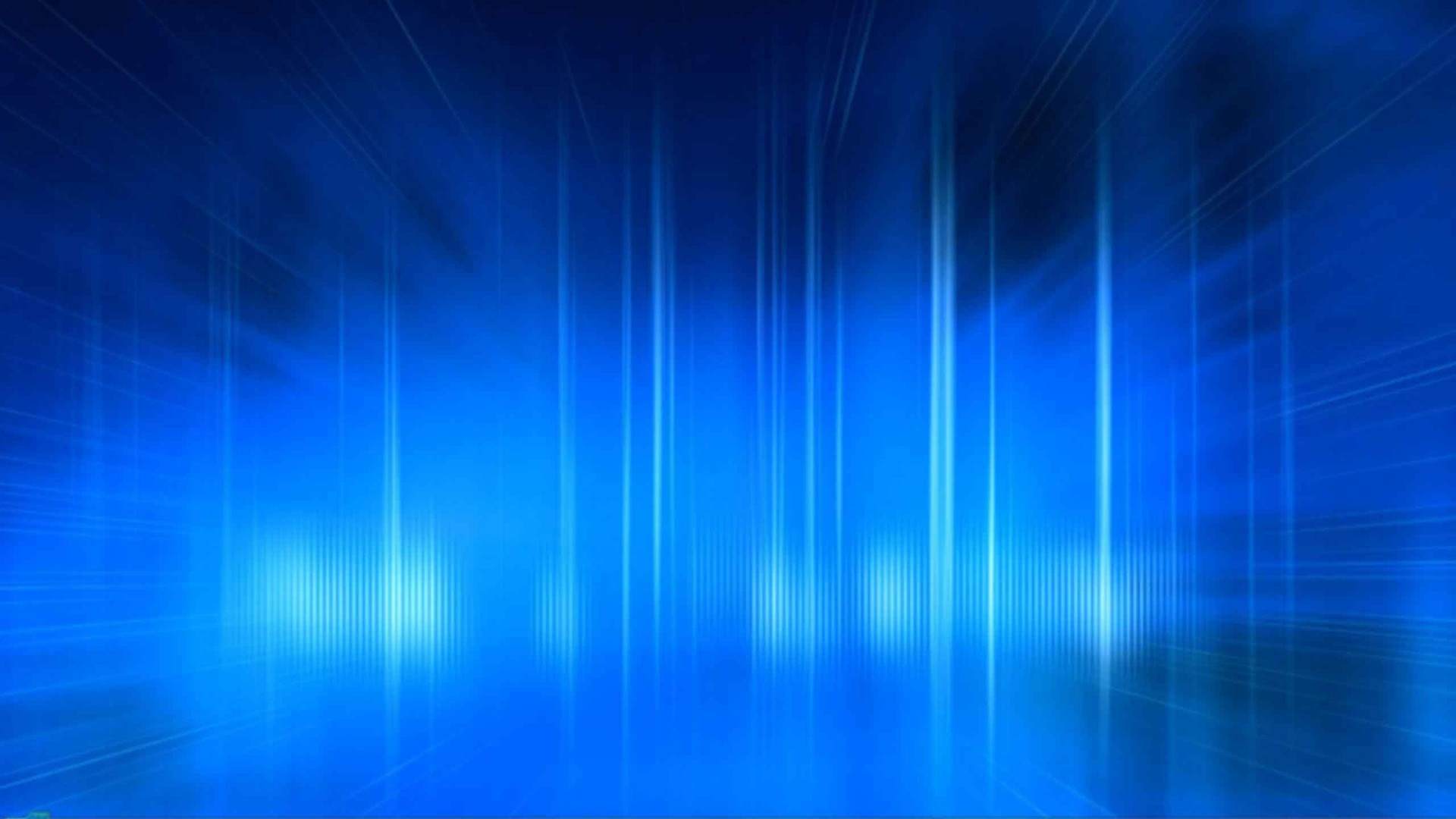 Arquitectura
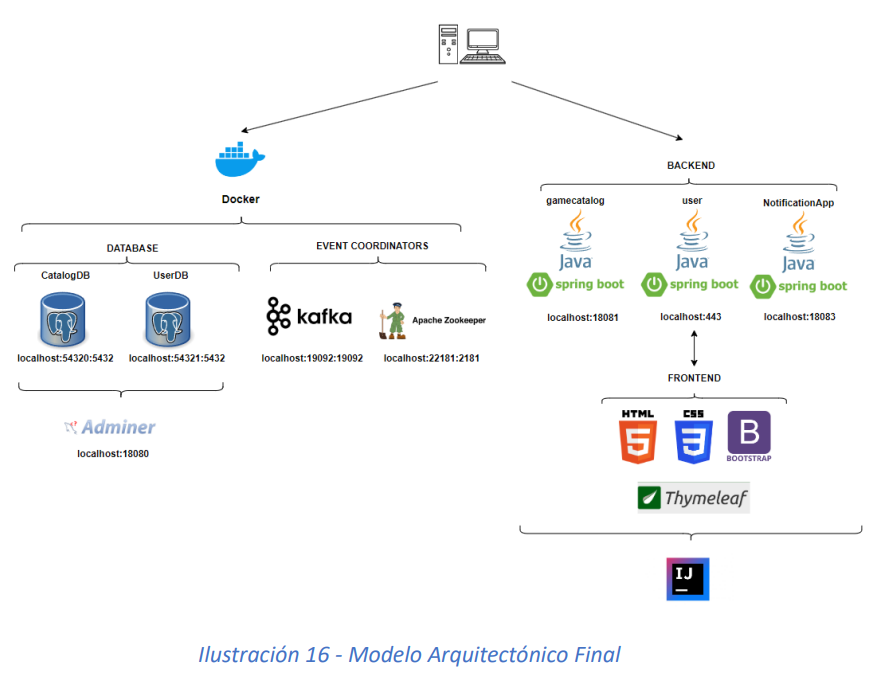 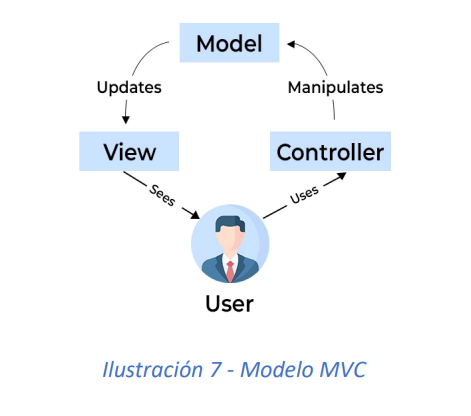 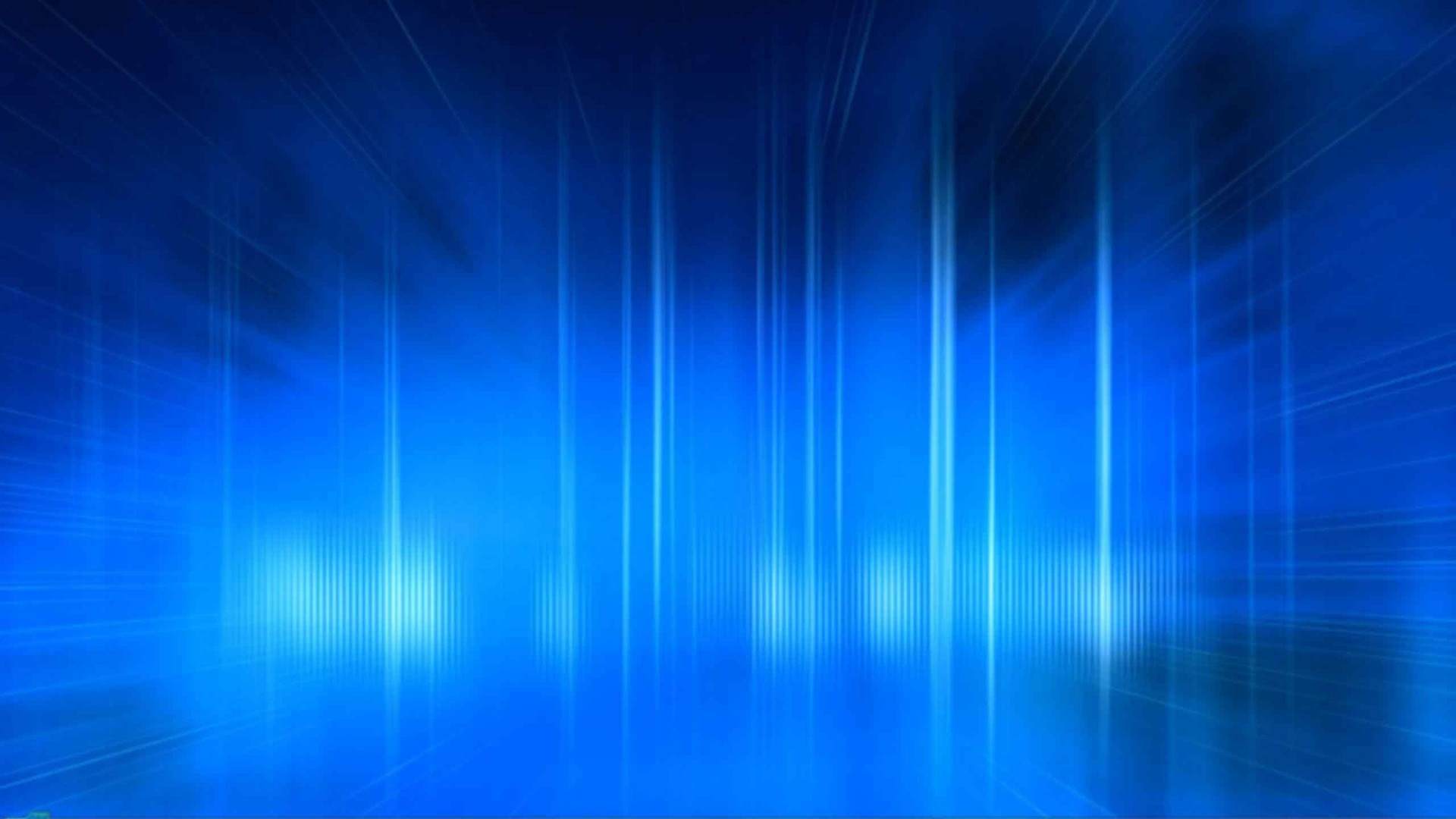 Modelo de datos
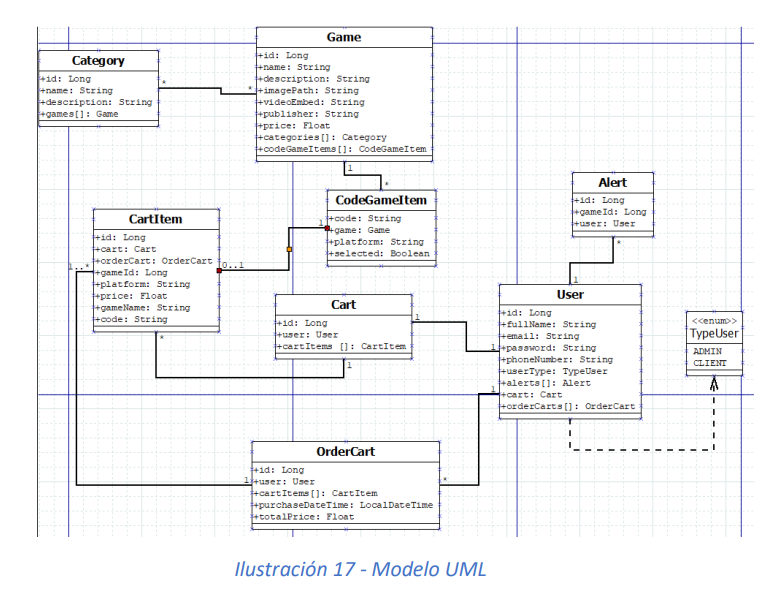 La distribución de las entidades entre las APIs es la siguiente: 

gamecatalog API: Category, 	Game, CodeGameItem 
user API: CartItem, Cart, OrderCart, User, Alert, TypeUser
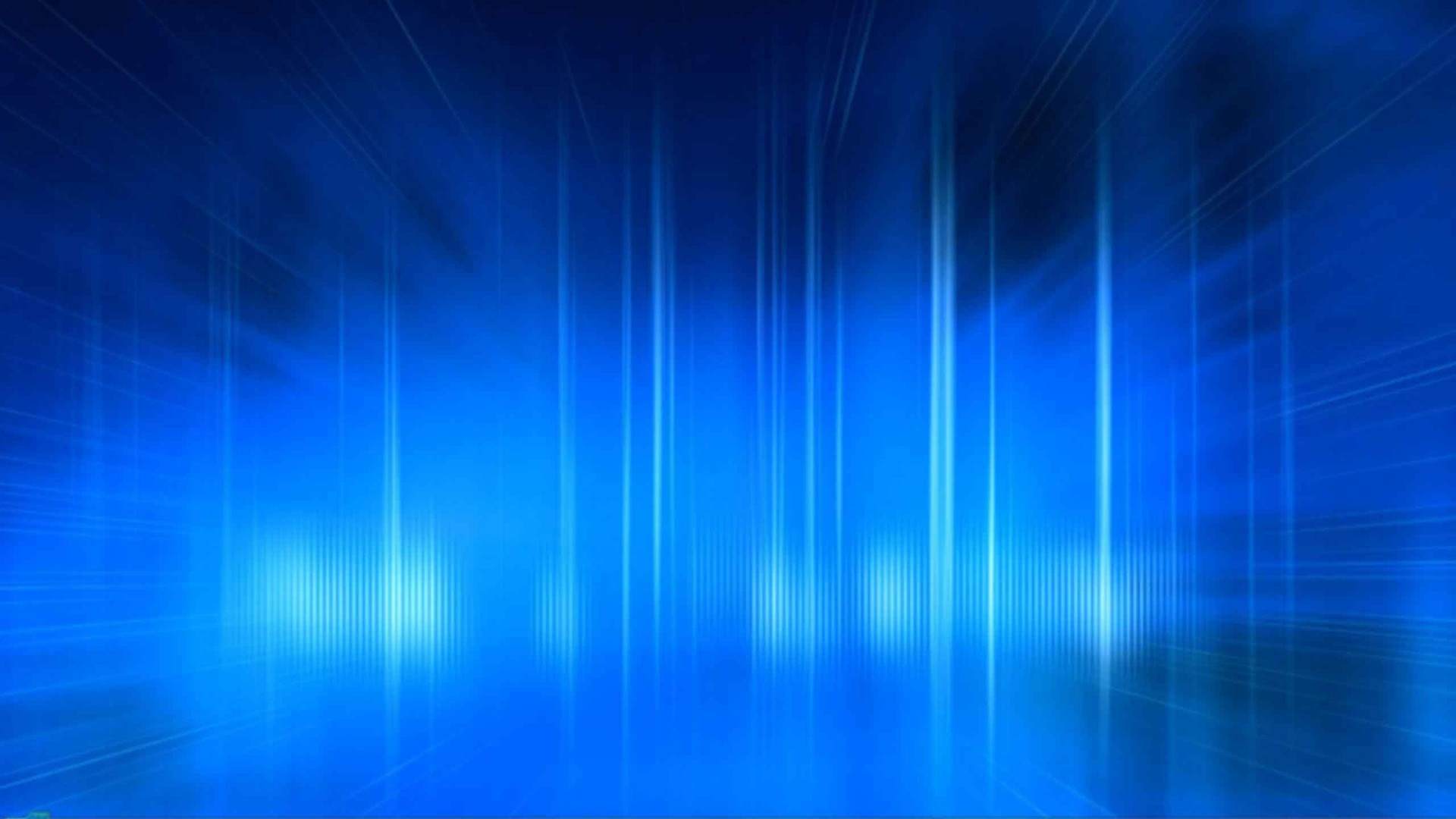 Implementación
APIS EXTERNAS
APIS INTERNAS
SEGURIDAD
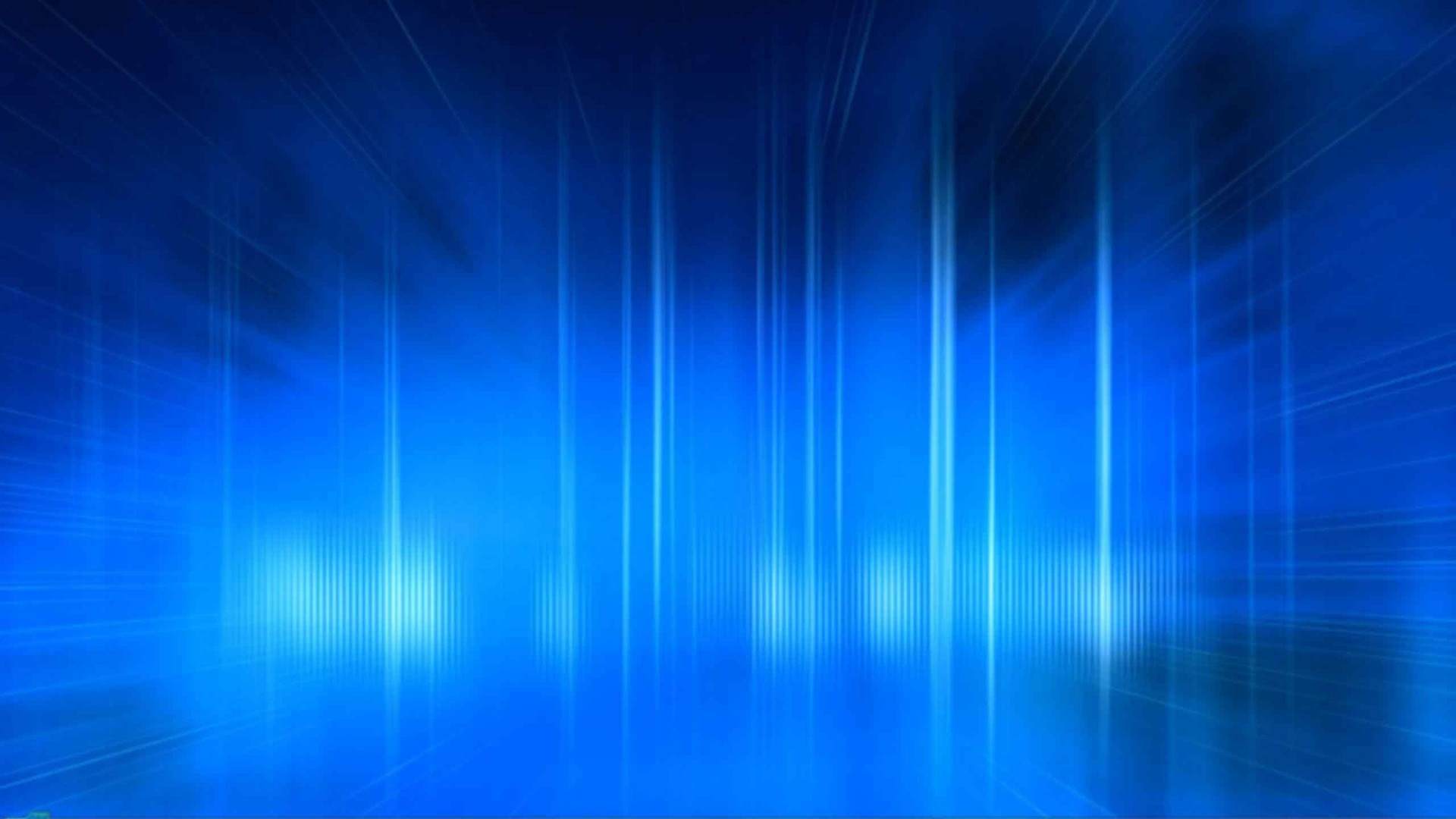 APIs Externas
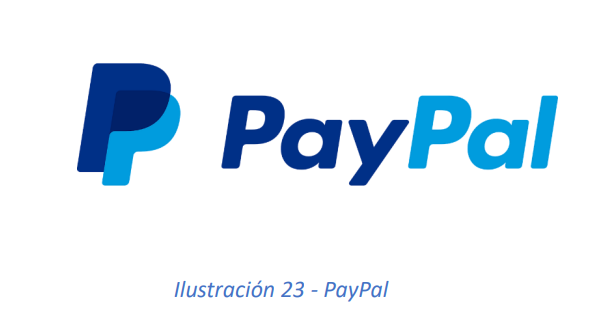 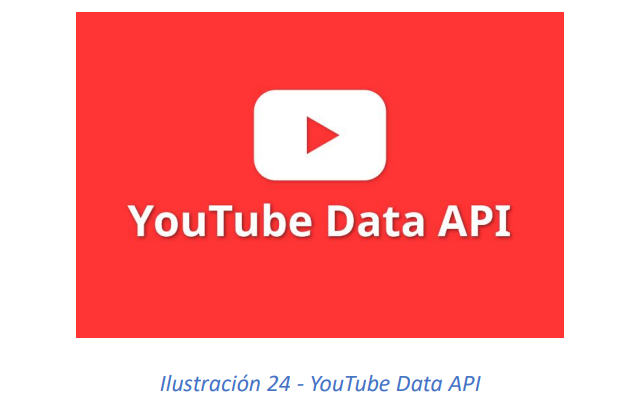 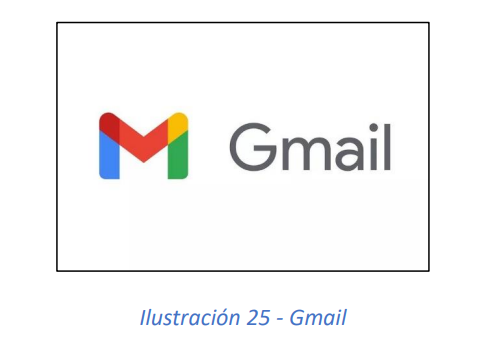 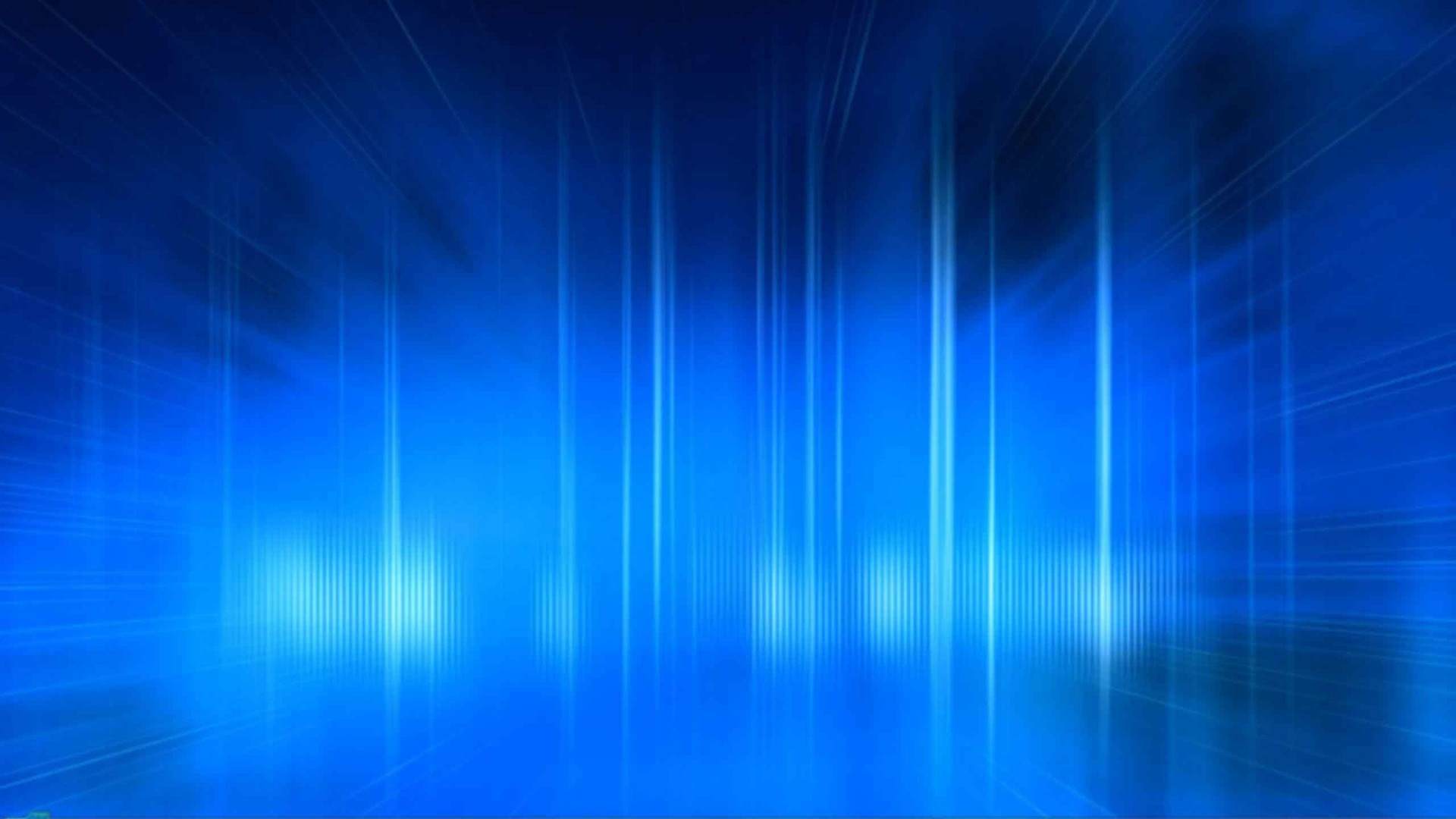 APIs Internas
gamecatalog API: 
Gestión Catálogo e Inventario 
Notificación de Stock
user API:
Gestión de Carrito 
Gestión de Compras 
Gestión de Alertas
Controlador sobre "gamecatalog “
Integración con Frontend (Thymeleaf)
notificationApp API:
Envío de Notificaciones
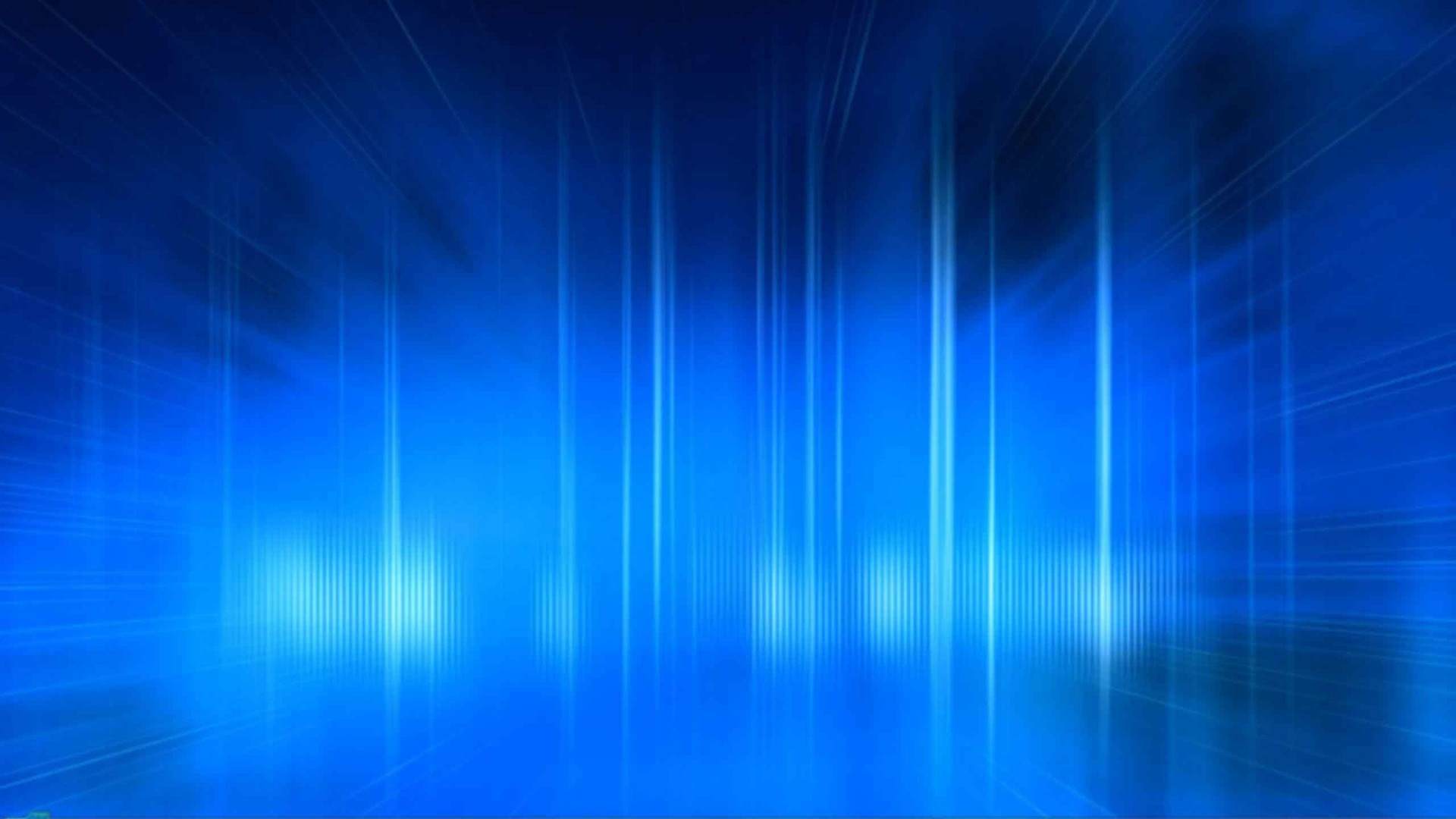 Seguridad
Uso del protocolo HTTPS para user API
Encriptación de Contraseñas
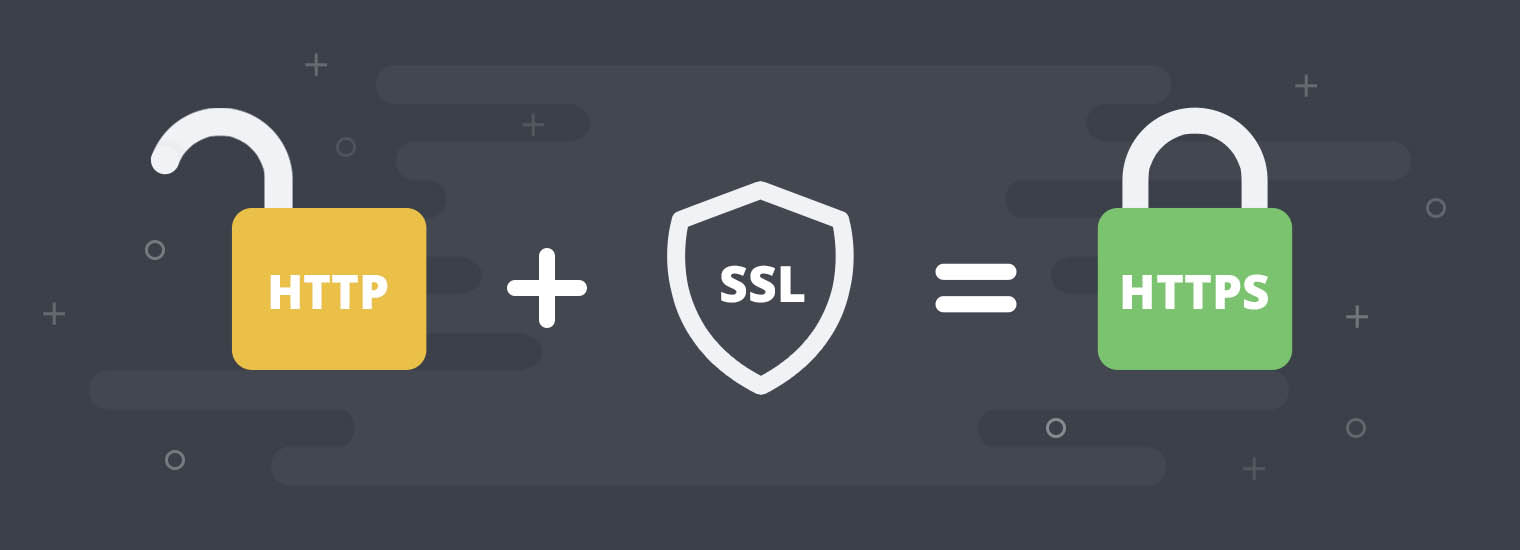 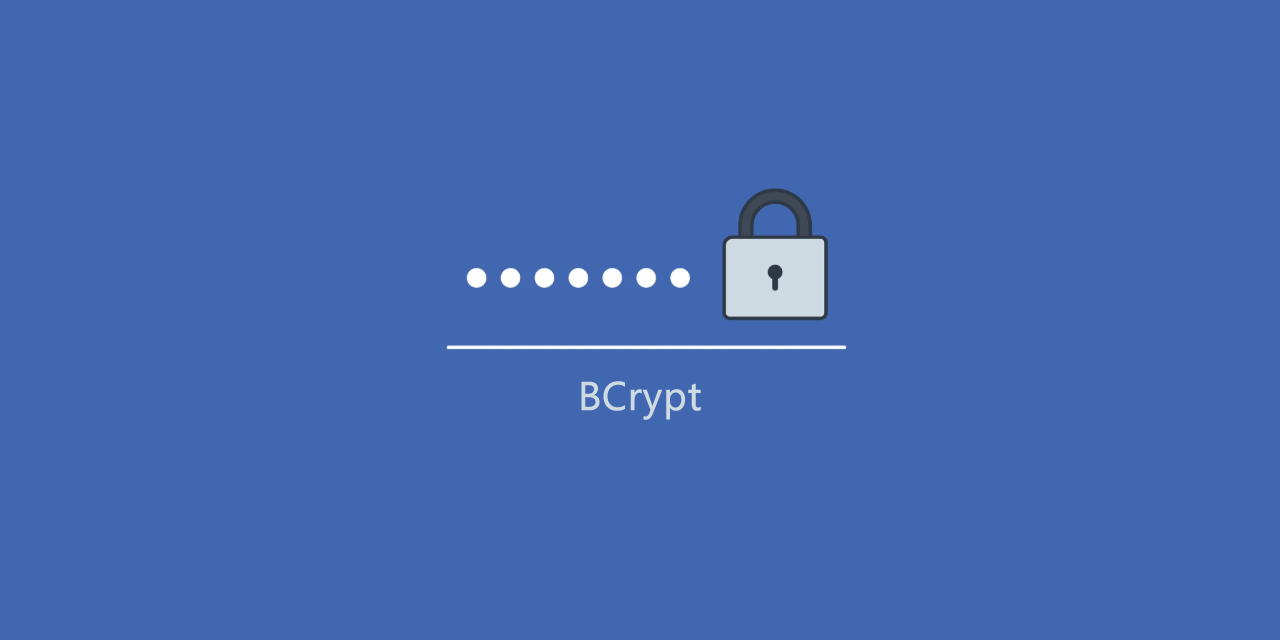 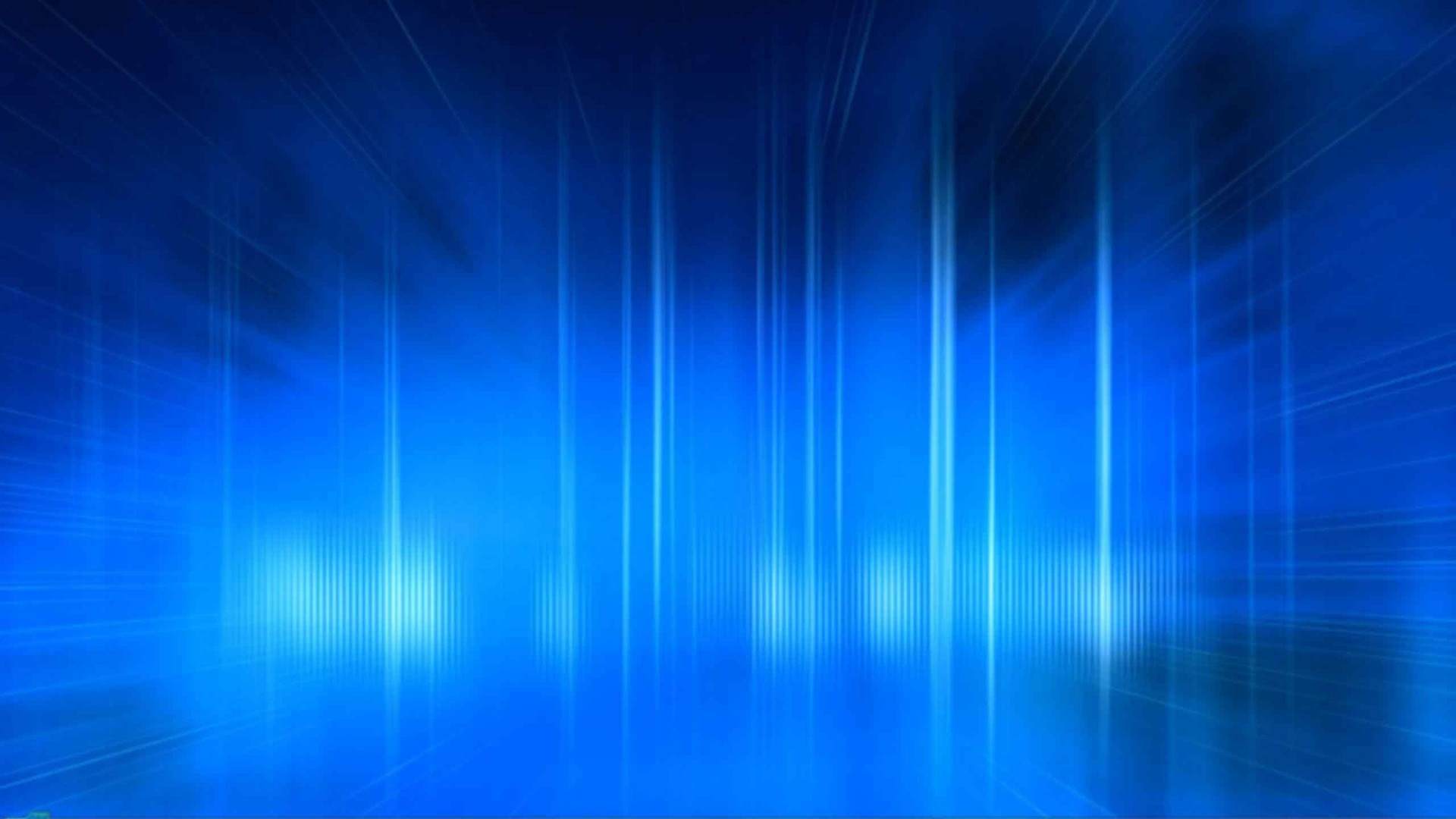 Demostración
A continuación, se procede a hacer la demostración en vivo del producto final.
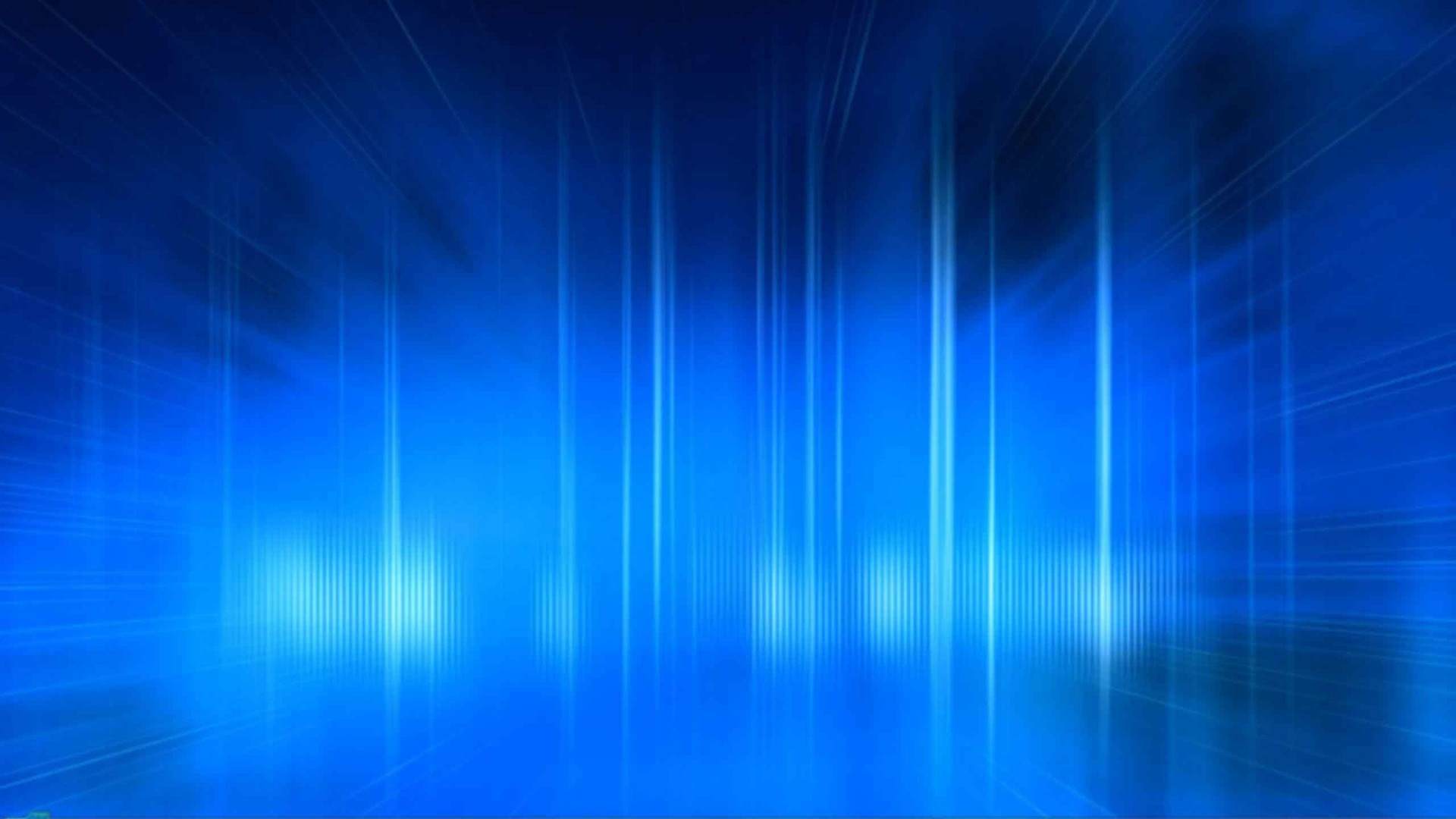 Futuras Mejoras
Contenerización de las APIs
Segurización de Todas las APIs
Implantación de Test Unitarios
Ampliación del Uso de Notificaciones por Correo Electrónico
Mejora del Diseño Frontend
Desacoplamiento del Frontend y el Backend
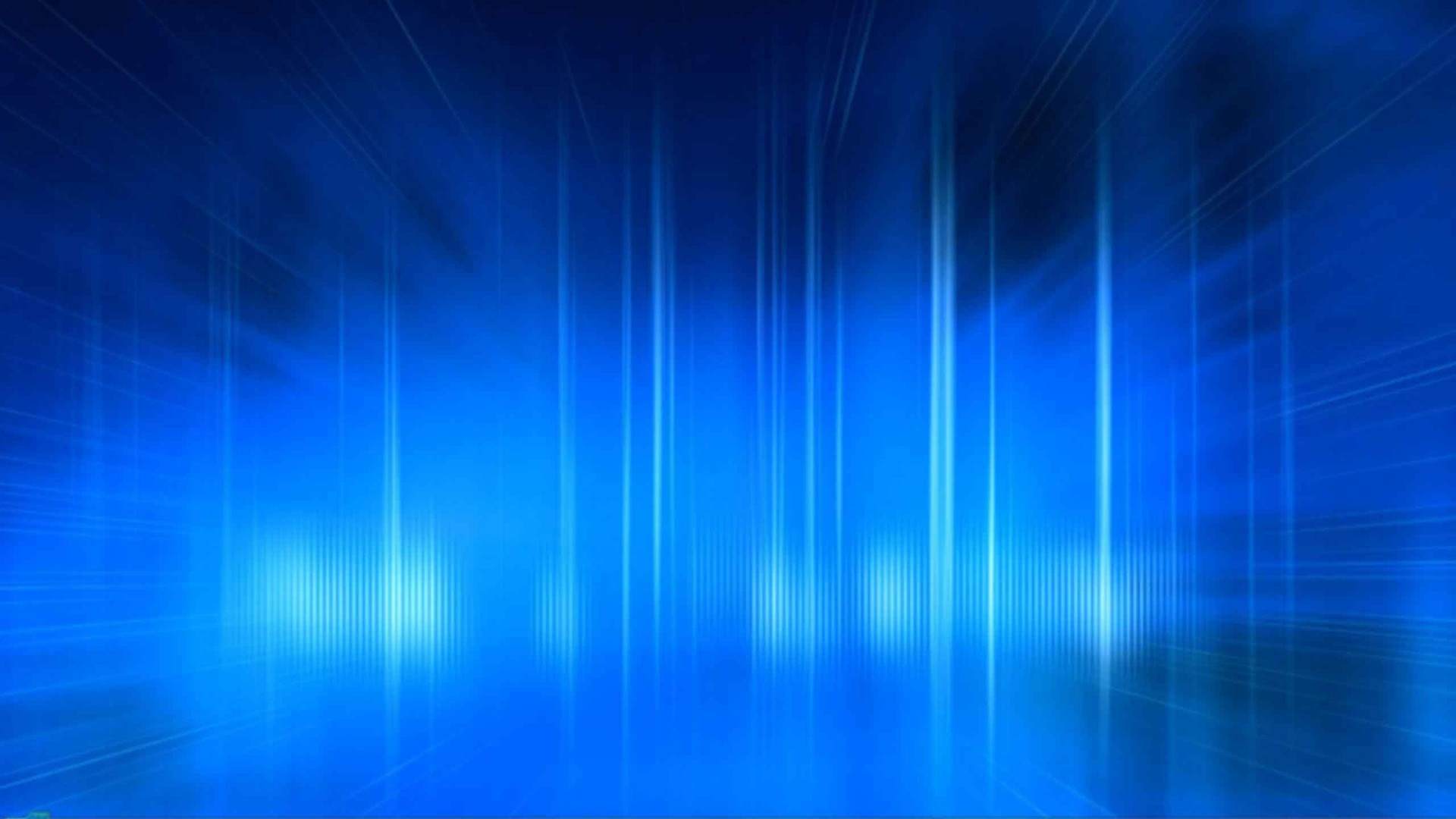 Conclusión
Proceso Enriquecedor
Sinergia entre Interés Personal y Profesional
Desarrollo Integral de Habilidades
Cierre Académico, Inicio Profesional
Adaptabilidad y Resolución de Problemas
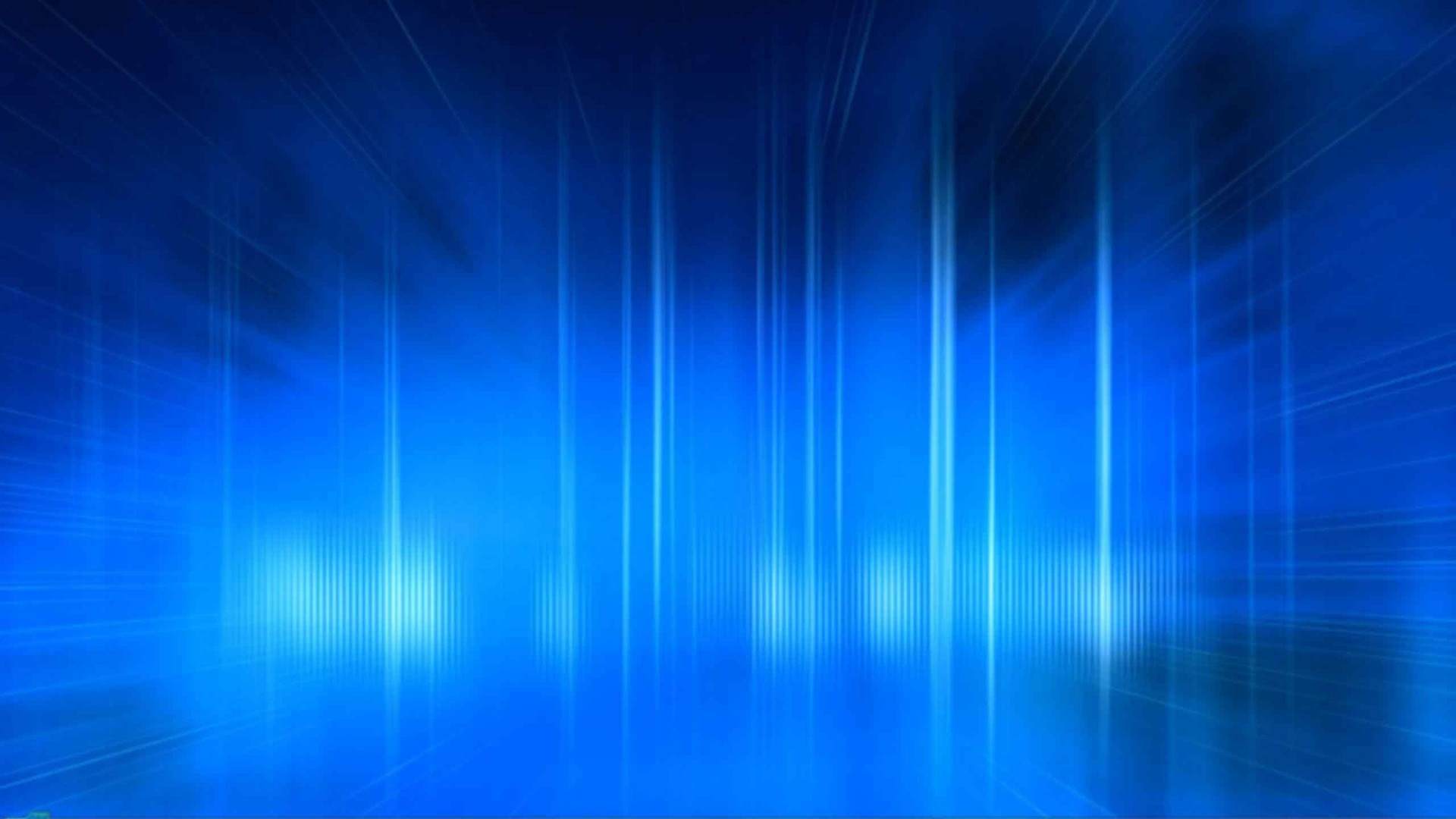 MUCHAS GRACIASPOR SU ANTENCIÓN